Faces of Faith
Hebrews 12:1
A Great Faith
Luke 7:9
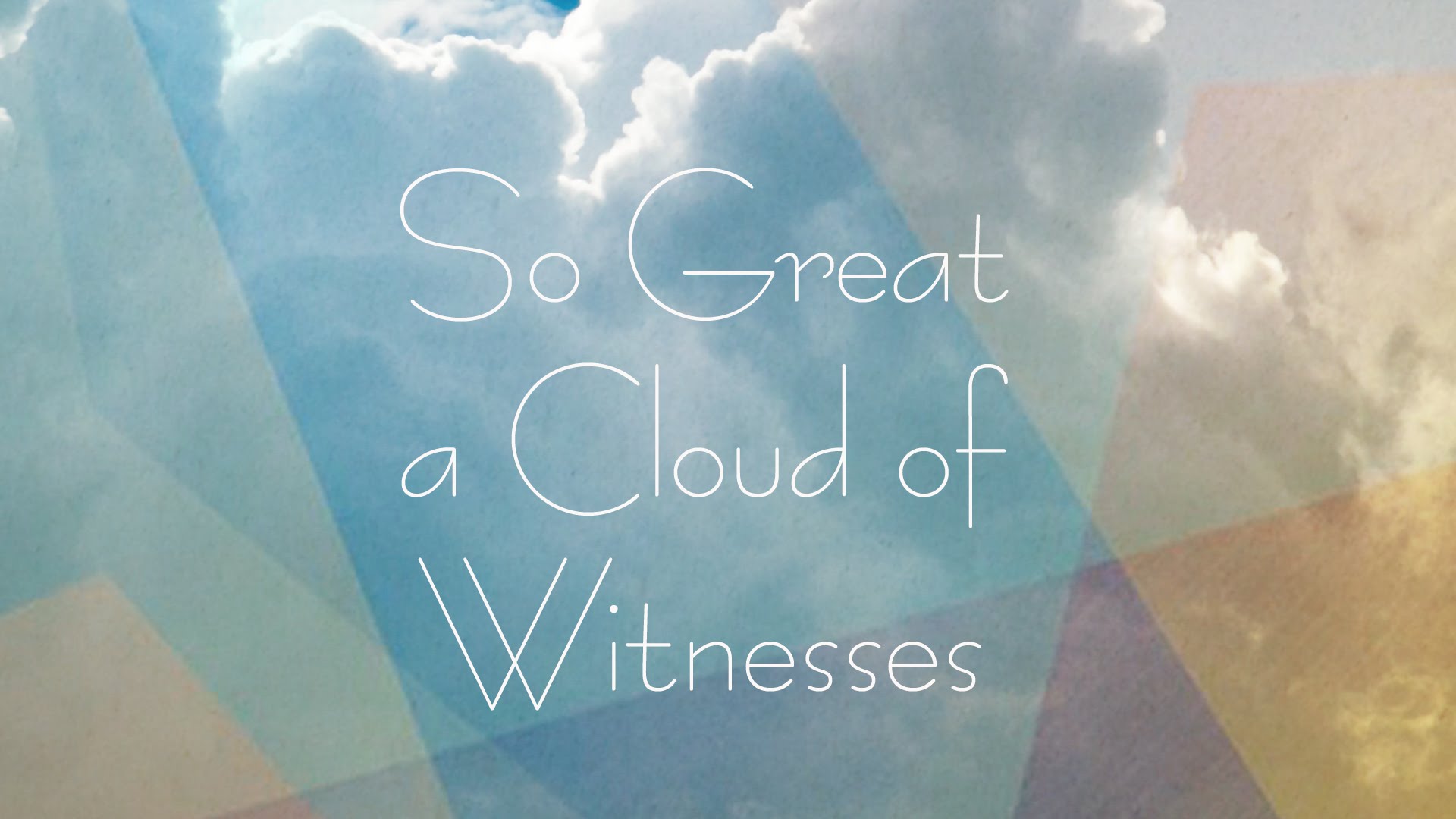 Hebrews 11:1
Faces of Faith
Hebrews 12:1
Great…
Vast, much, large
Remarkable or outstanding in magnitude
Superior in character
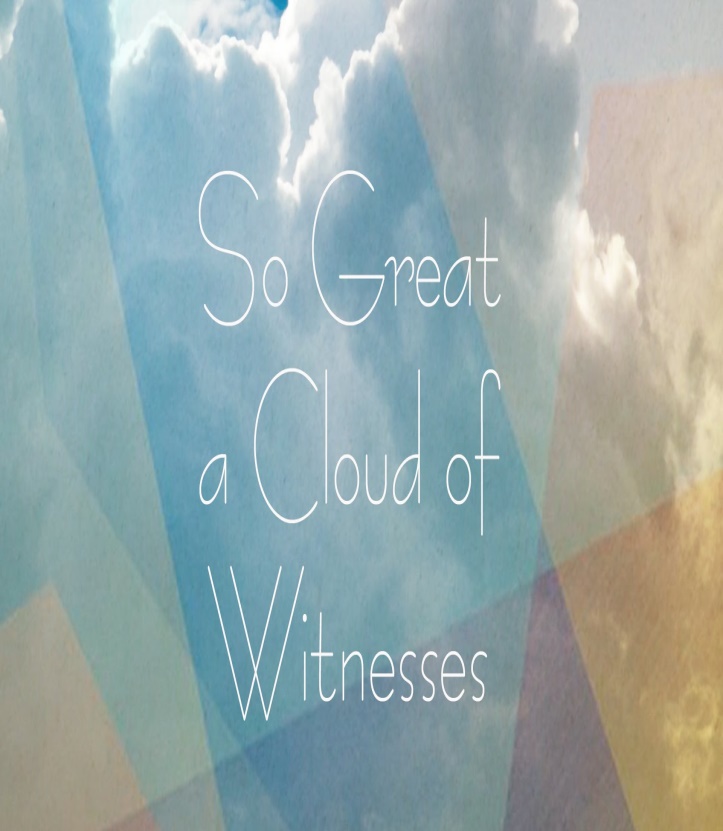 The Centurion’s Faith
Luke 7:1-10
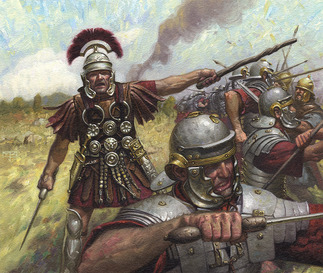 John 12:49
Matthew 5:13
A Great Faith
Recognizes Supreme Authority
The Canaanite Woman’s Faith
Matthew 15:21-28
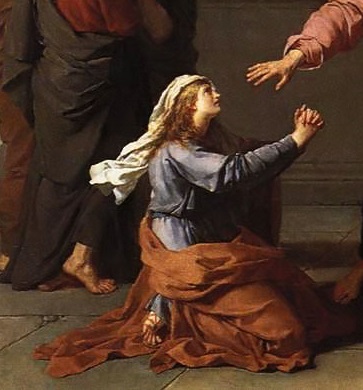 A Great Faith
Is Wise
Ezekiel’s Faith
Ezekiel 4:1-7
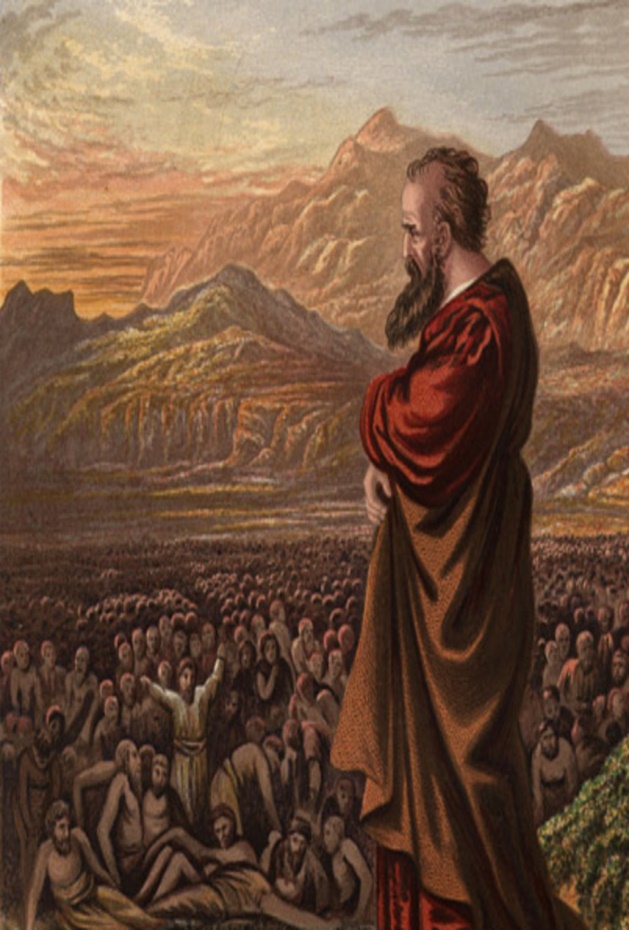 Ezekiel 5
Ezekiel 24:15-17
Acts 6:5
A Great Faith
Is Full of Faith
Faces of Faith
Hebrews 12:1
A Great Faith
Luke 7:9
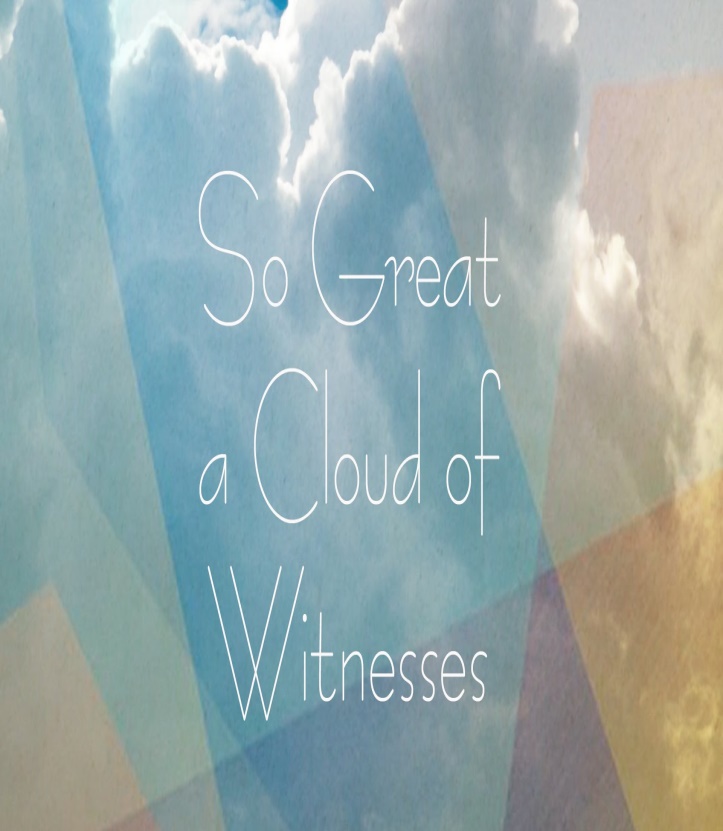 Recognizes Supreme Authority
Is Wise
Is Full of Faith